Муниципальное бюджетное  учреждение«Центр психолого-педагогической, медицинской и социальной помощиКалининского района г.Челябинска»(МБУ « ЦППМСП Калининского р-на г.Челябинска»)
Ресурсный Центр Медиации г. Челябинска: медиативный подход в работе с несовершеннолетними и их семьями.
Директор
Меркасимова Ольга Сергеевна
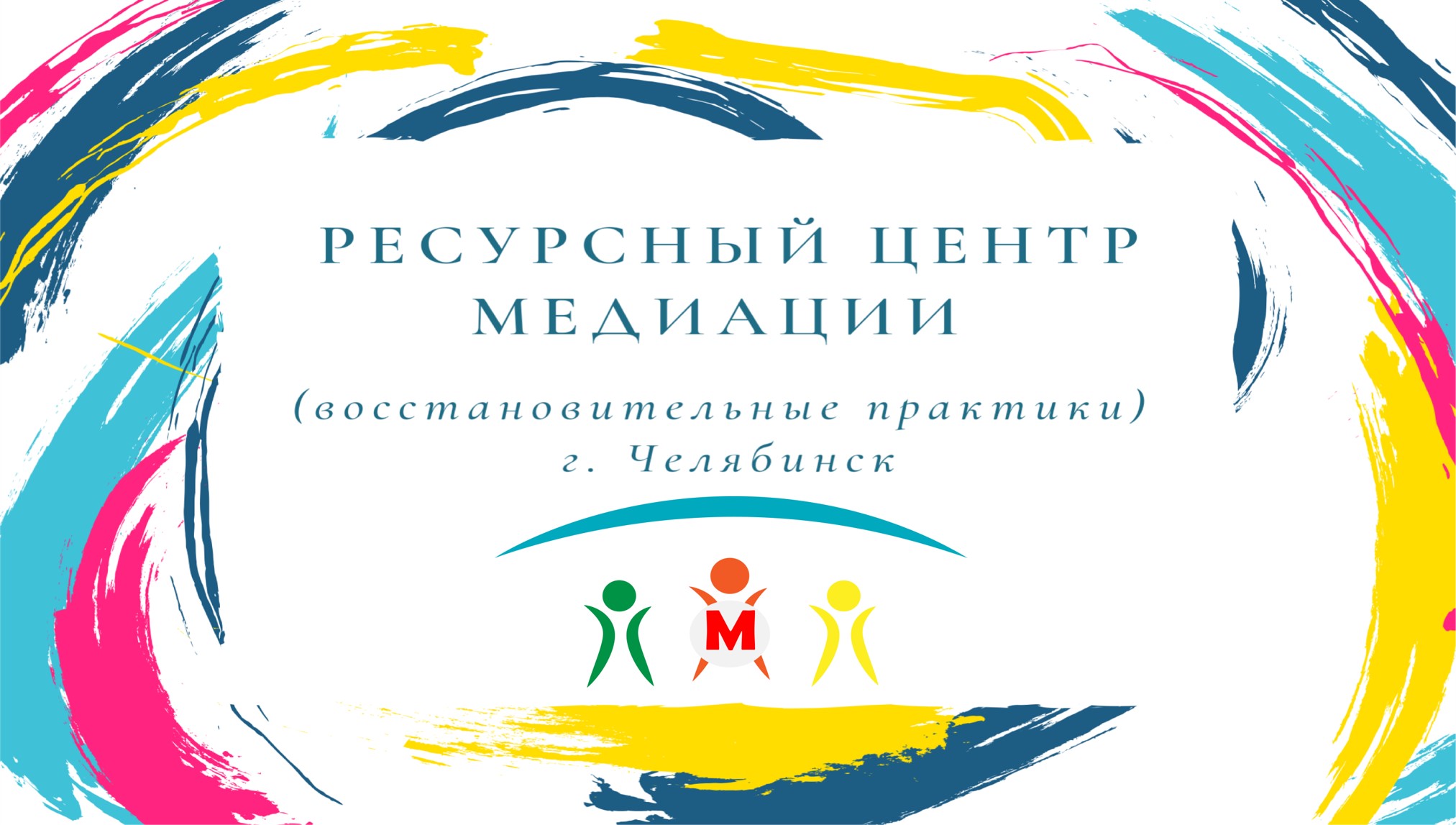 Эмблема ресурсника
Цель: осуществление системного и комплексного содействия профилактике правонарушений, социальной реабилитации участников конфликтных и противоправных ситуаций с использованием восстановительных технологий, практик медиации при работе с детьми и подростками, членами родительской и педагогической общественности.
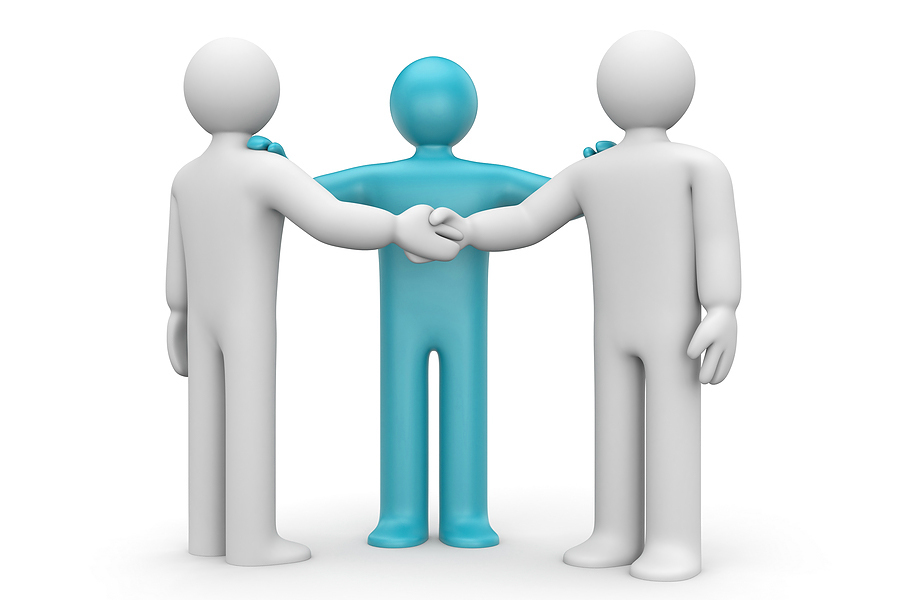 Опорными базовыми площадками для реализации программы "Школьные службы примирения" выступают:
МАОУ «СОШ№5 г. Челябинска»
МАОУ «ОЦ № 2 г. Челябинска»
МБОУ «ОЦ № 3 г. Челябинска»
МБОУ "СОШ № 32 г. Челябинска"
МБОУ "СОШ № 42 г. Челябинска"
МАОУ "МЛ № 148 г. ЧелябинскаМАОУ "СОШ № 56 г. Челябинска"
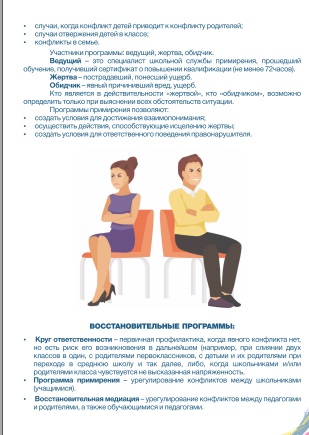 Информационные ресурсы
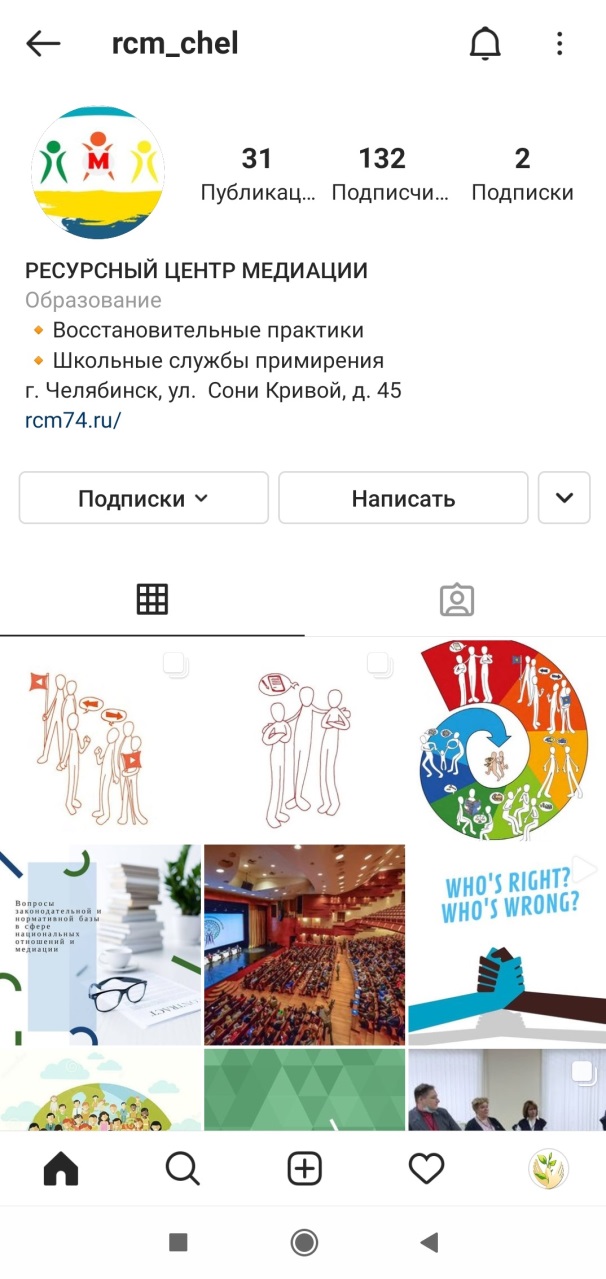 Контакты: Трубина Ксения Александровна 89525213972
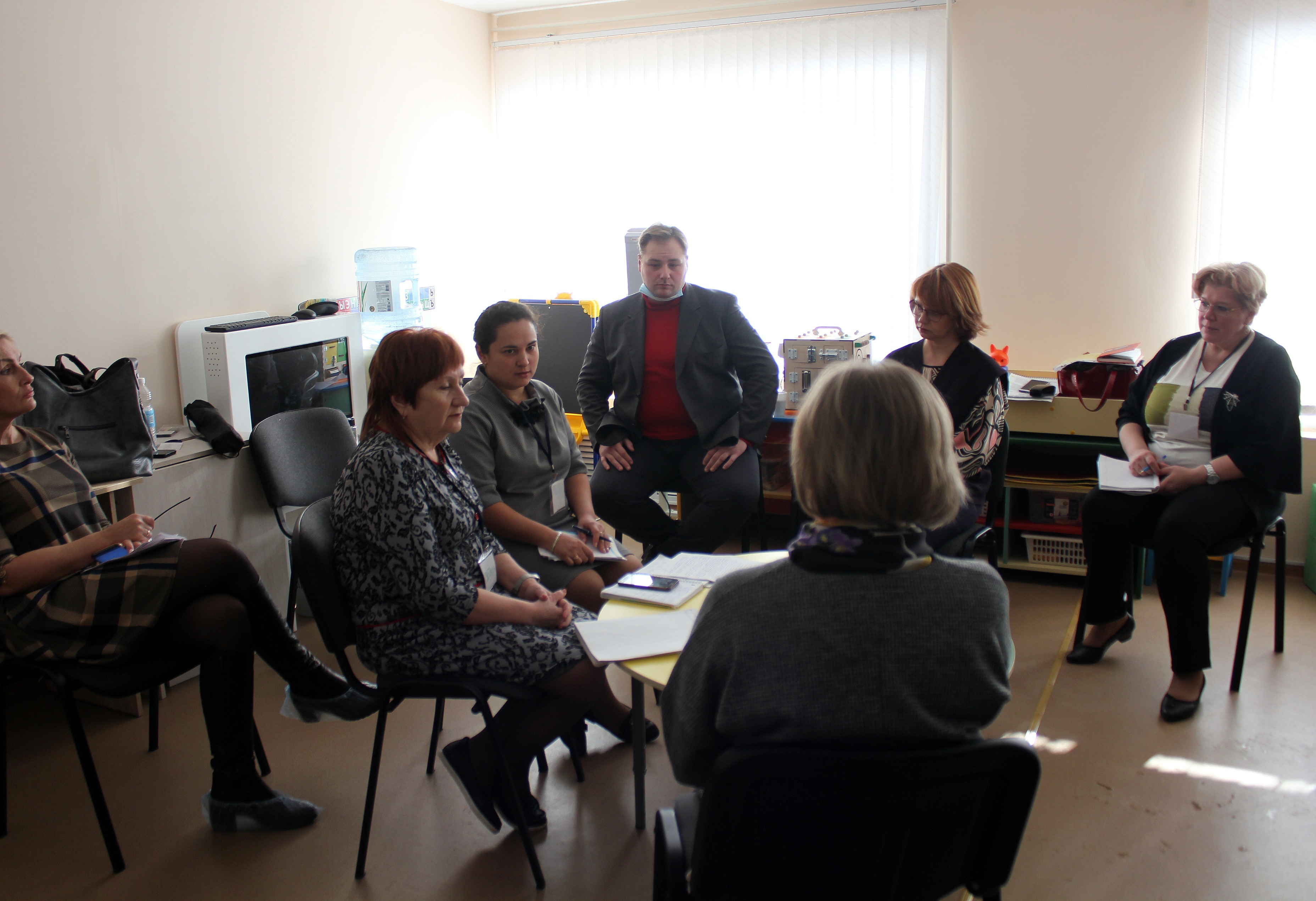 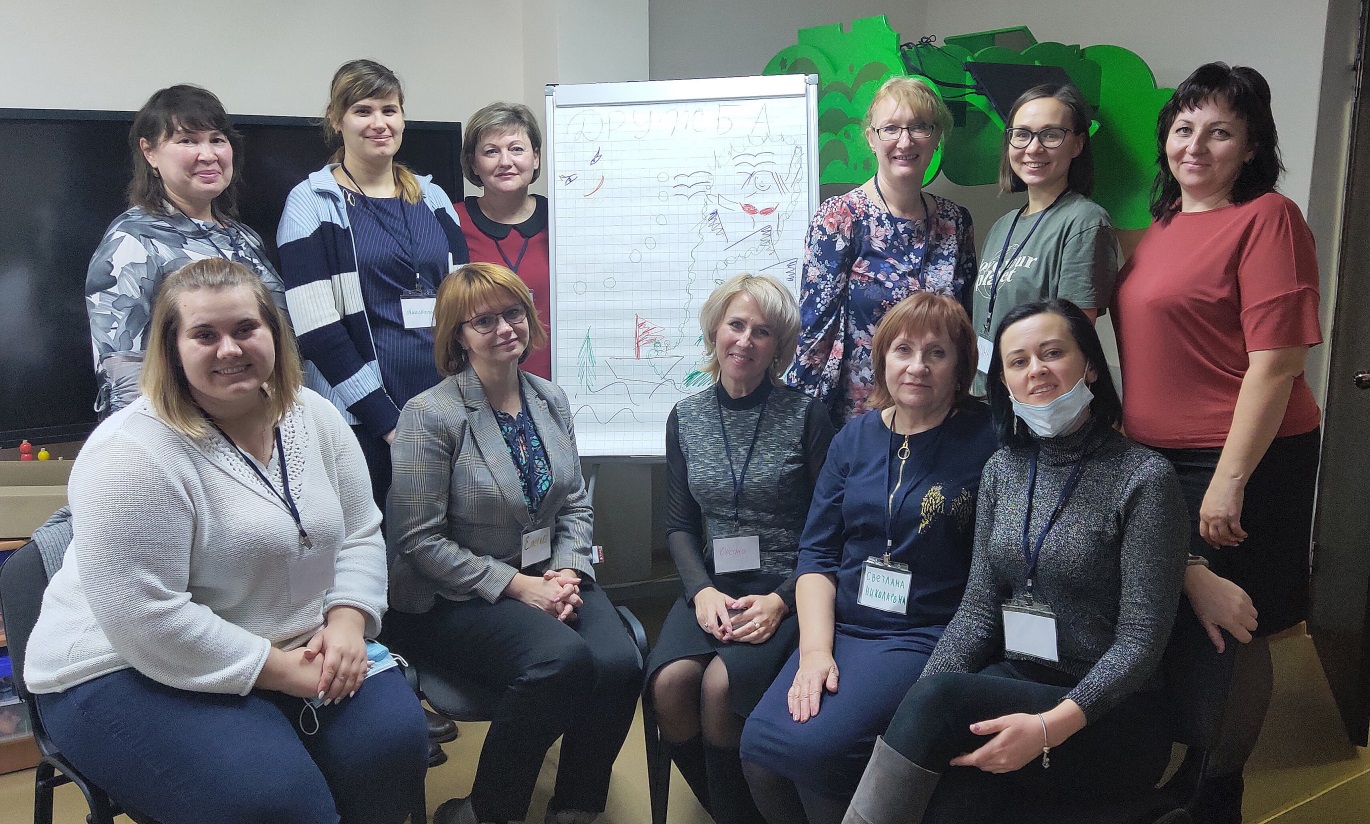 Родительская гостиная -  развитие родительской компетентности родителей (законных представителей) в вопросах воспитания и образования детей дошкольного и школьного возраста путем внедрения инновационных форм сотрудничества образовательной организации с семьей.
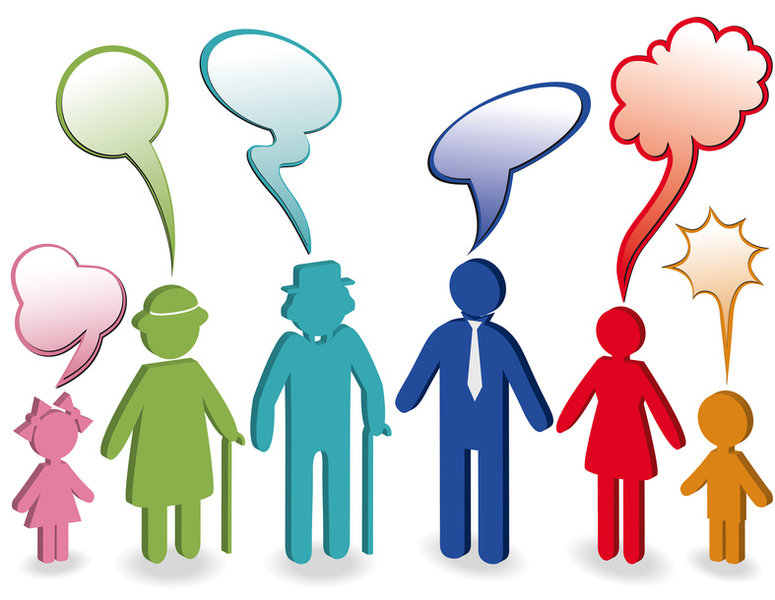 Восстановительная медиация – процесс, в котором медиатор создает оптимальные условия для восстановления способности оппонентов понимать, принимать друг друга, выстраивать конструктивный диалог, договариваться о социально-приемлемых в обществе вариантах разрешения проблем, при необходимости, о заглаживании причиненного вреда, возникшего в результате конфликтных (спорных) ситуаций.
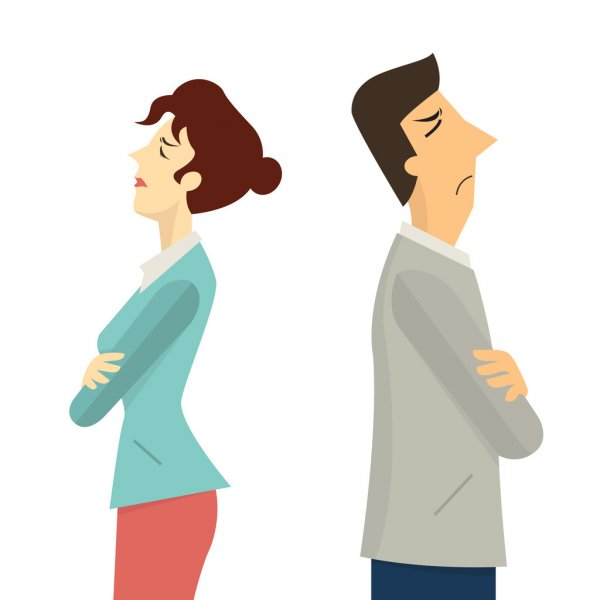 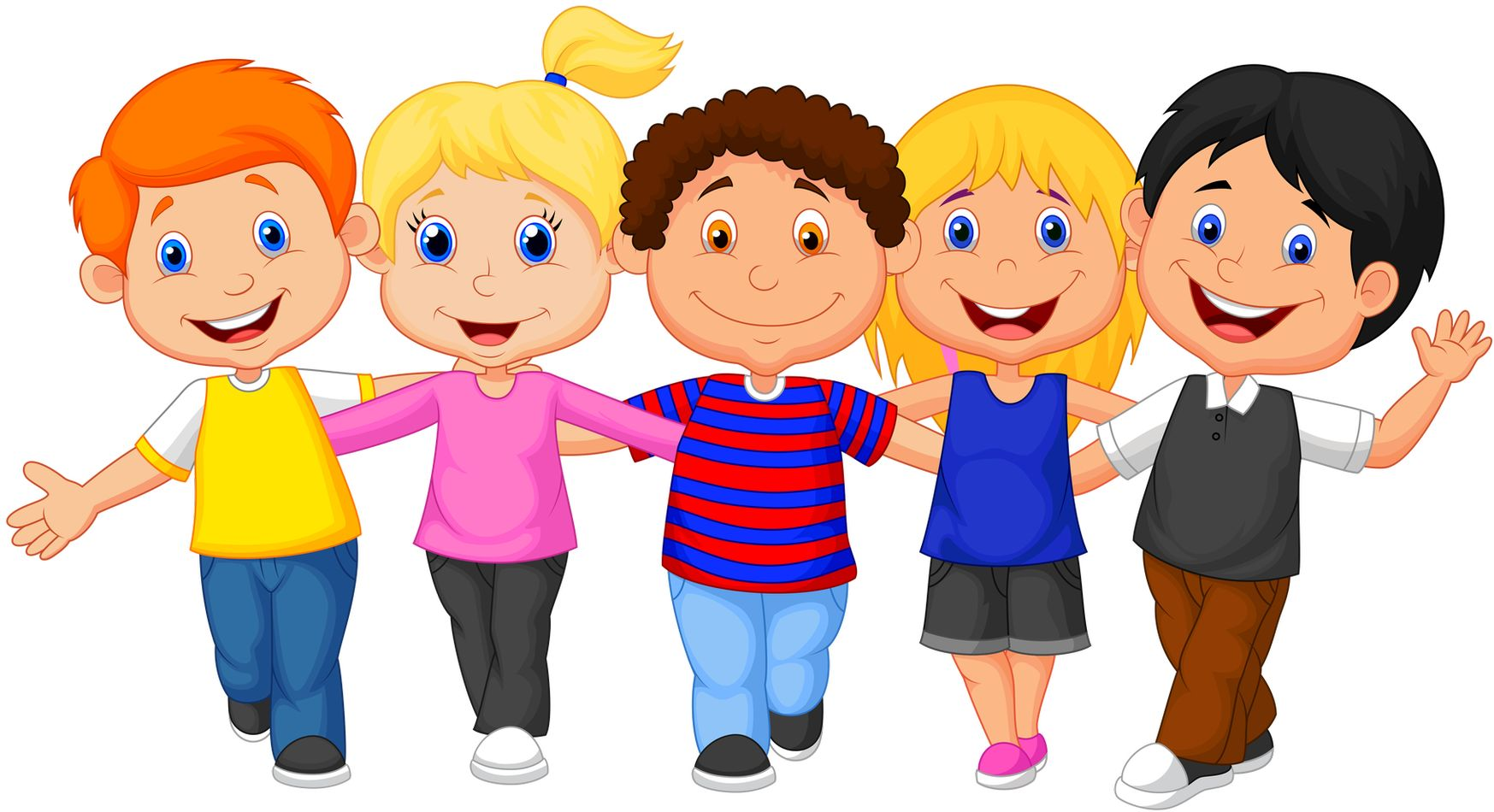